What is Industrialisation?
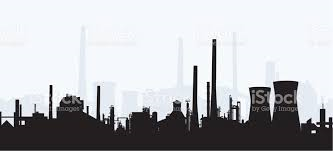 Homework task – should take about an hour
Conduct some research for the next lesson into the industrial revolution. Use this powerpoint to complete the worksheet
Find out:
When did it occur?
What was it?
How did it change society, consider the family, workplace, politics
Why do sociologists find it interesting?
What is Industrialisation?
Industrialisation, which took place from the 18th to 19th centuries, was a period during which predominantly agricultural, rural societies in Europe and America became industrial and urban. 
This means that Britain changed from having a predominately agricultural society to an industrial, urban one
Remember however, Industrialisation is an ongoing process
https://www.britannica.com/event/Industrial-Revolution
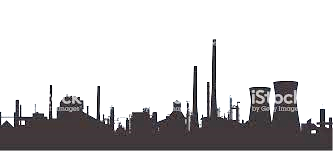 [Speaker Notes: http://www.history.com/topics/industrial-revolution
https://www.youtube.com/watch?v=KHmqEqJN59o]
Why is Industrialisation important in Sociology?
The process of Industrialisation and the Industrial Revolution created the very way of life that we learn about in Sociology today
The movement of people from living in small, rural self sufficient communities to large towns and cities meant many changes to the way in which society works:
For example:
Movement from predominately extended families to small, nuclear families (with people moving to towns to get jobs)
Types of jobs available – people developing specialist skills and trades needed for the new industries being developed
A new class structure – those that worked in factories and industry and those that owned the factories and industry
New laws (and therefore new types of crime) to organise and control the changes and new way of life
Over time, the need for workers and children's rights were established – principles we still adhere to today
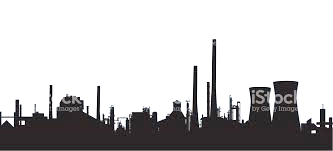 The Origins of Sociology
Three major social changes during the seventeenth and eighteenth centuries are important to the development of sociology.
The rise of a factory-based industrial economy.
The emergence of great cities in Europe.
3. Political changes, including a rising concern with individual liberty and rights.
The French Revolution symbolized this dramatic break with political and social tradition.
Created MODERNITY
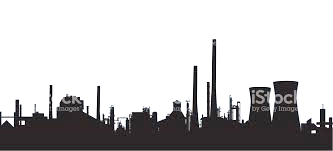 5
Why is industrialisation interesting for sociologists?